Soooo – Is/are Light/electrons a wave or particle?????
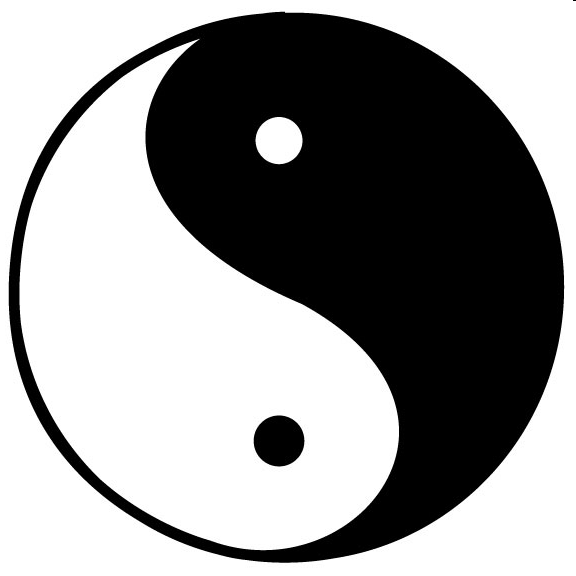 Wave behaviour
Particle behaviour
Complementarity/Duality
Wave XOR Particle behaviour explains how it will act
Behaviour depends on situation. (Other particle interactions)
Photoelectric effect
Compton scattering
Refraction
Absorption
Interference
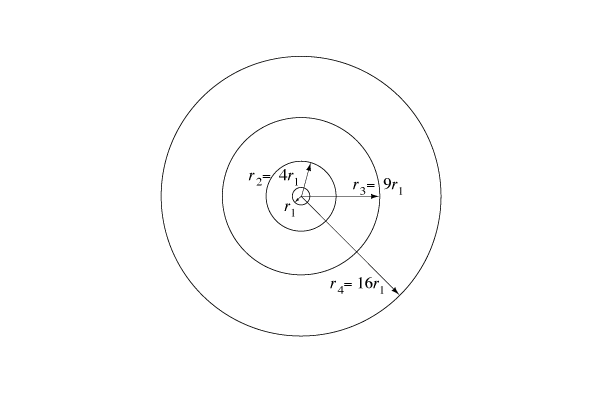 Pair production
Diffraction
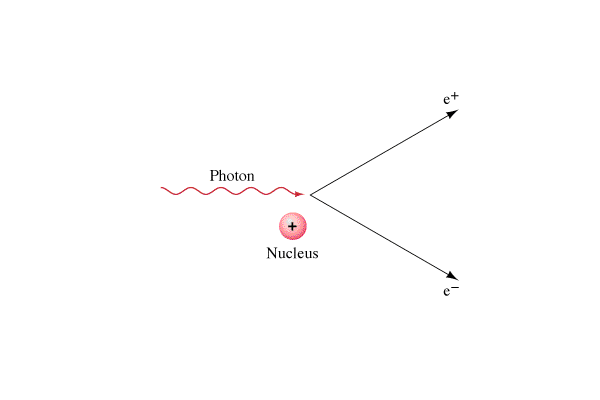 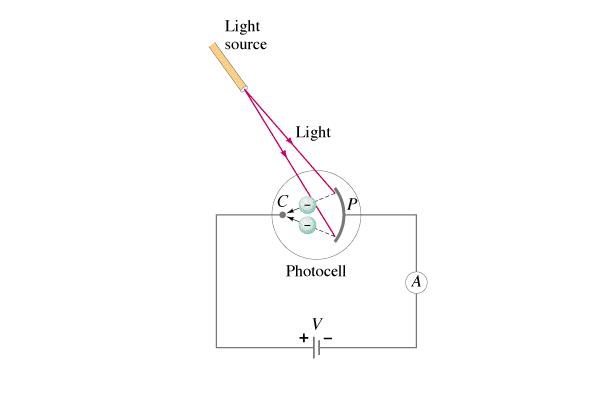 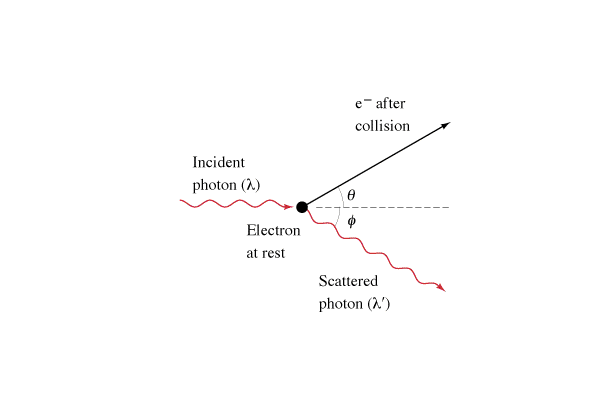 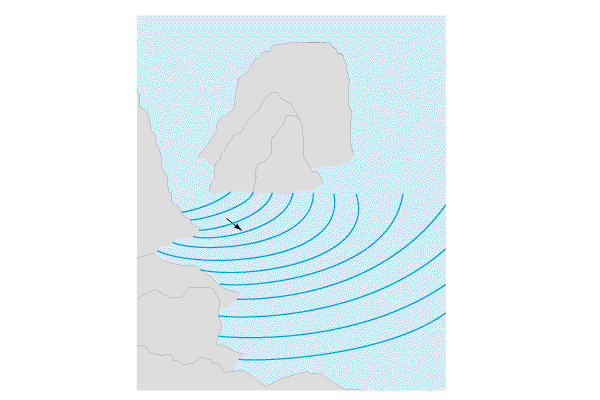 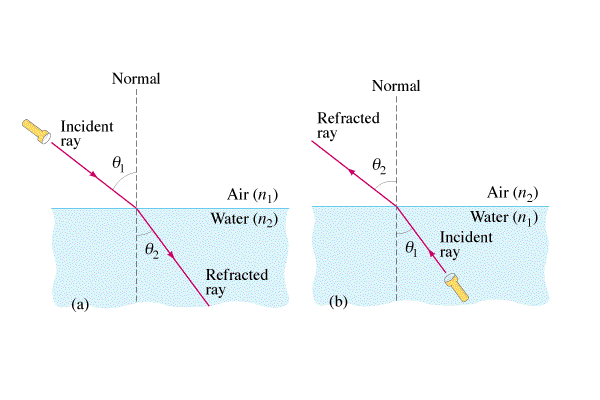 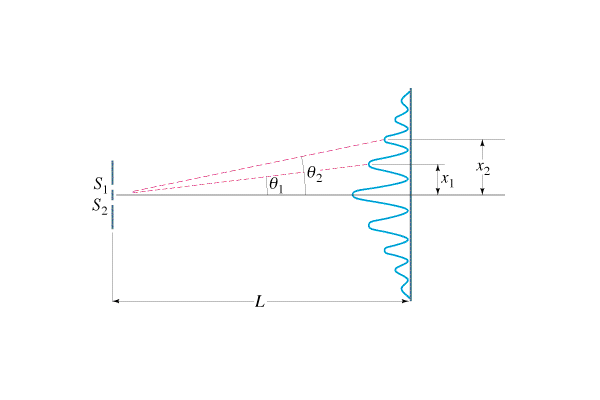 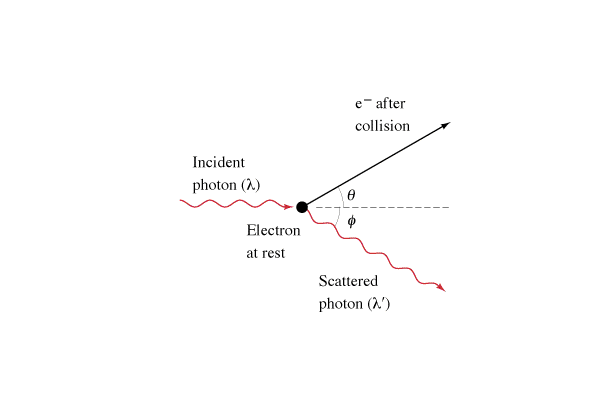 So - is light a wave or a particle?
Particle behaviour:
Wave behaviour:
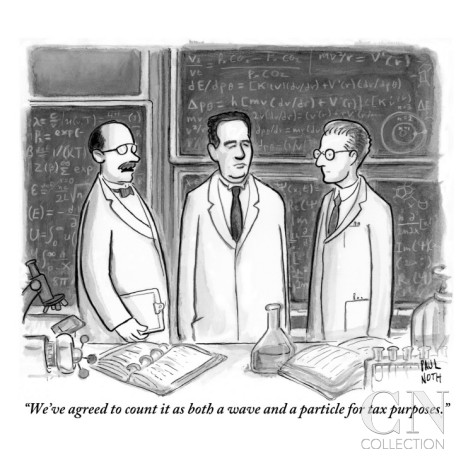